КАТАЛОГ
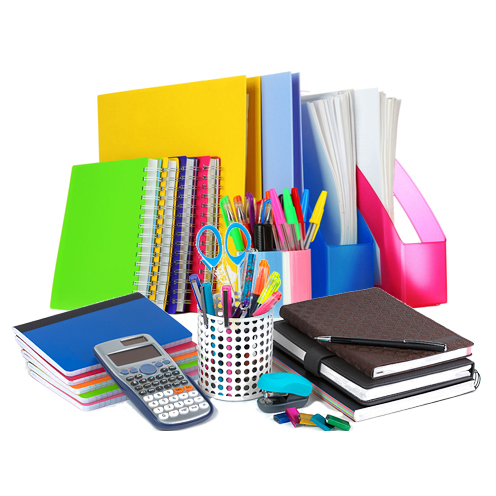 ВПД „НАУМ“ д.о.о 
Врање
ПИБ: 100114150
17500 Врање
 Есперанто бб
Еmail: naumvranje@gmail.com
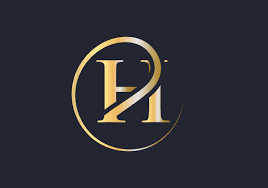 АРТИКЛ:                                                       ШИФРА:               ЦЕНА:
Картонски регистратор......................КР-1............172,00 ком. Фолије за документа А4(100 ком) .........ФД............. 230,00 пак.Картонска фасцикле (4 ком) ..............КФ-А4.......... 287,50 пак.
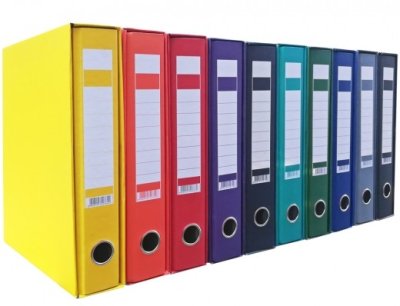 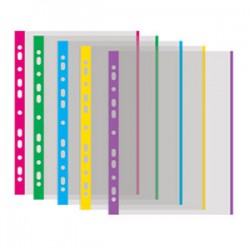 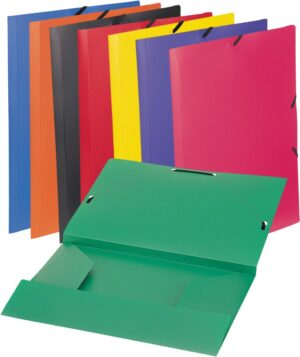 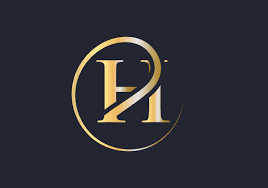 АРТИКЛ:                                          ШИФРА:                     ЦЕНА:
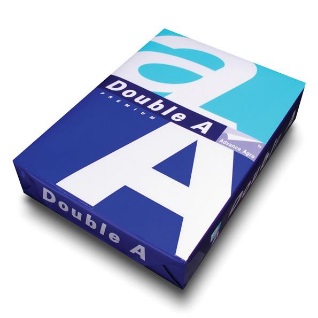 Фотокопир папир....................................ФП-6................. 287,50 рис



Хефталица...............................................ХФ.................... 287,50 ком.



Муниција за хефталицу (100ком)...........МЦ.................... 46,00 пак.
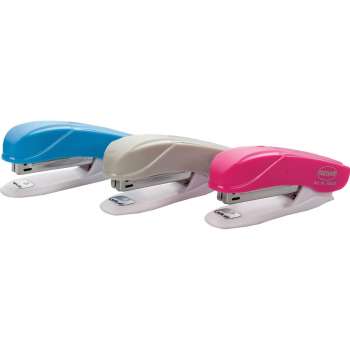 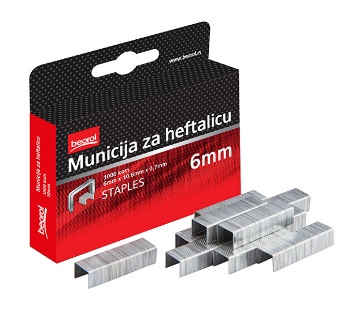 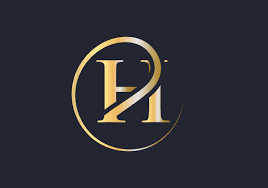 АРТИКЛ:                                ШИФРА:                                ЦЕНА:
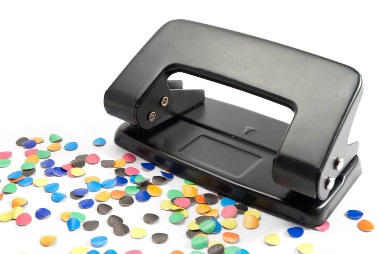 Бушач папира.....................БП....................... 431,25 ком.


Маркери(5 ком.)..................М........................ 287,50 пак.


Хемијске оловке(10 ком.).......ХО....................... 230,00 пак.
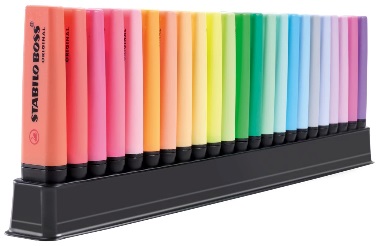 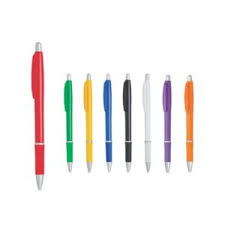 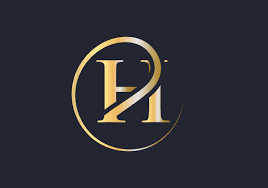 АРТИКЛ:                           ШИФРА:                                       ЦЕНА:
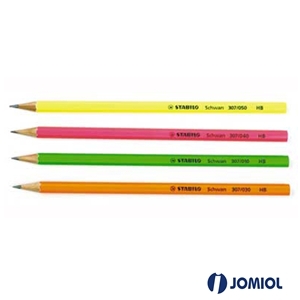 Графитне оловке.......................ГО............................................17,25




Фолије за документа...............ФДА4-100................................. 402,50
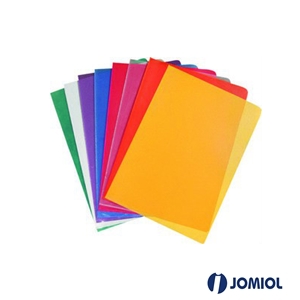 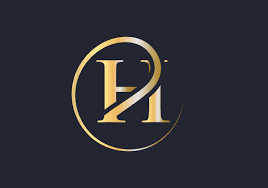